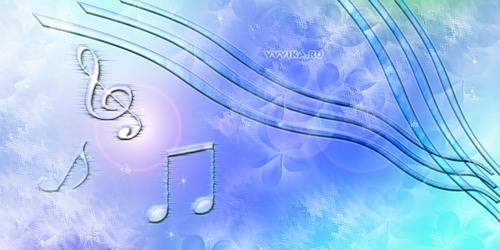 Взаимосвязь искусств: Живопись и Музыка
Сандакова Светлана Станиславна 
Учитель музыки
МОУ «Лицей №1 им.А.П.Гужвина г.Камызяк»
2011
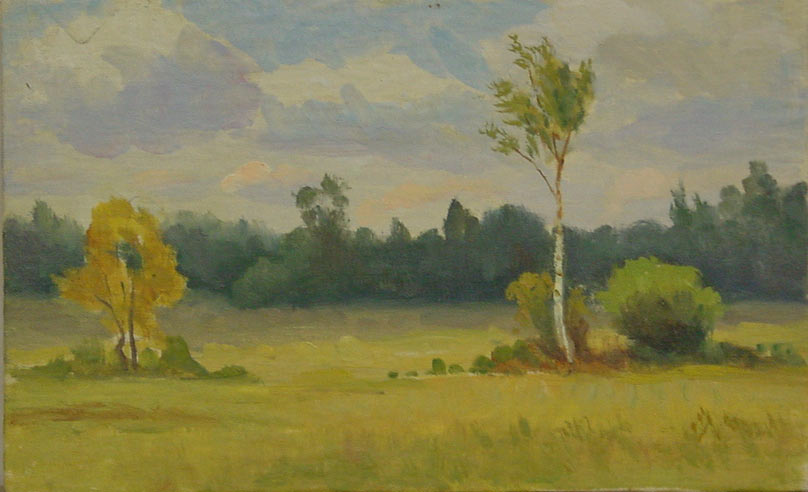 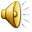 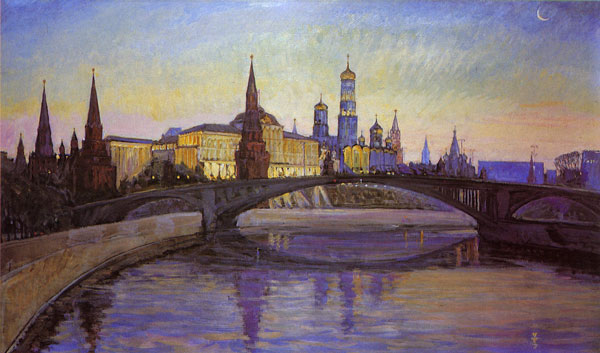 Дмитрий Нечитайло «Рассвет на Москва-реке»
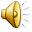 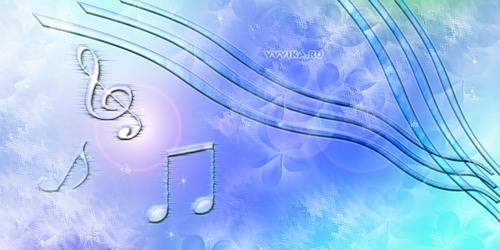 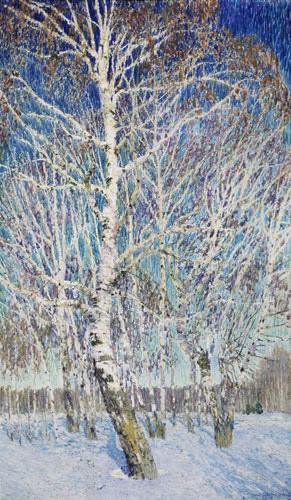 Игорь Грабарь «Февральская лазурь»
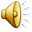 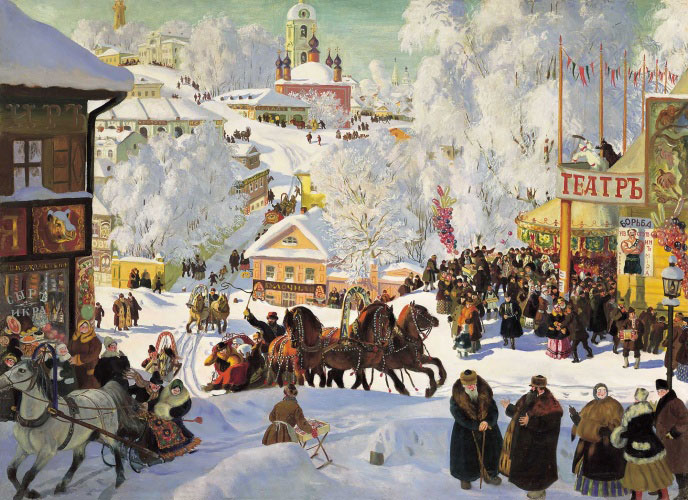 Борис Кустодиев «Масленица»
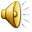 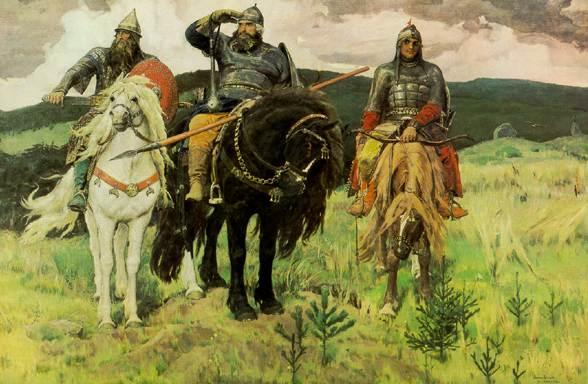 Виктор Васнецов «Богатыри»
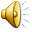 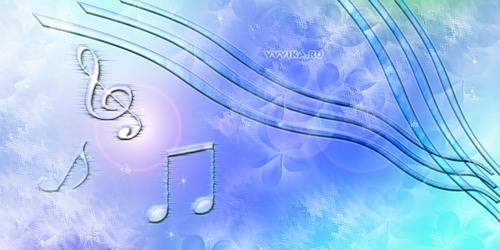 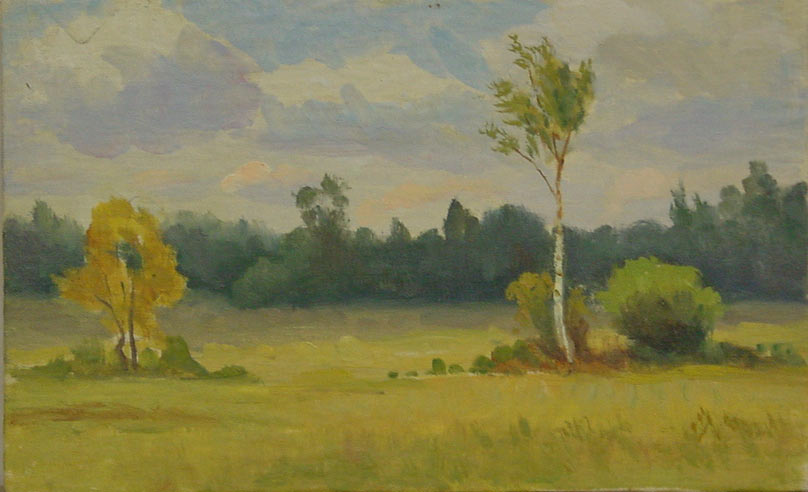 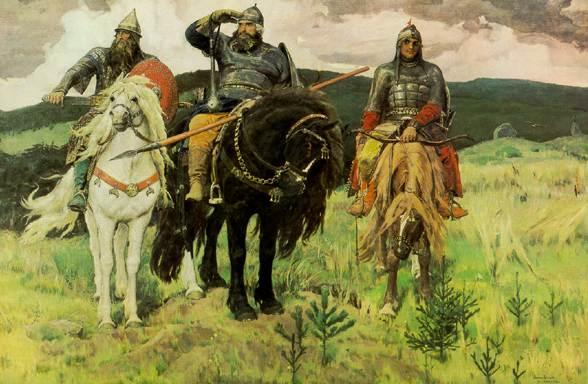 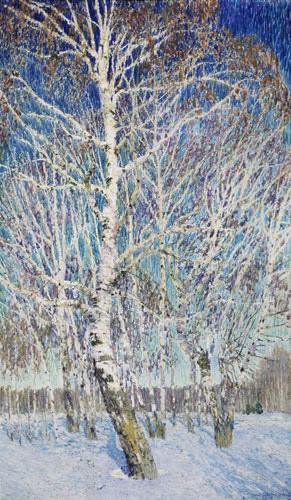 1
2
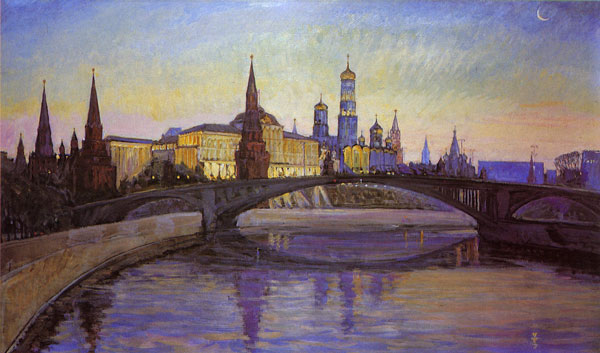 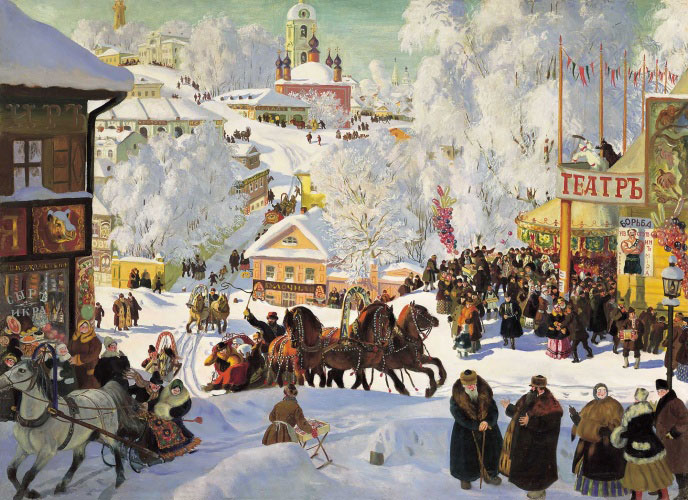 3
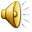 4
5
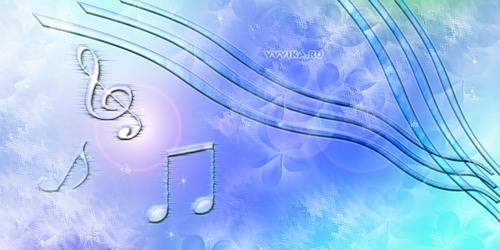 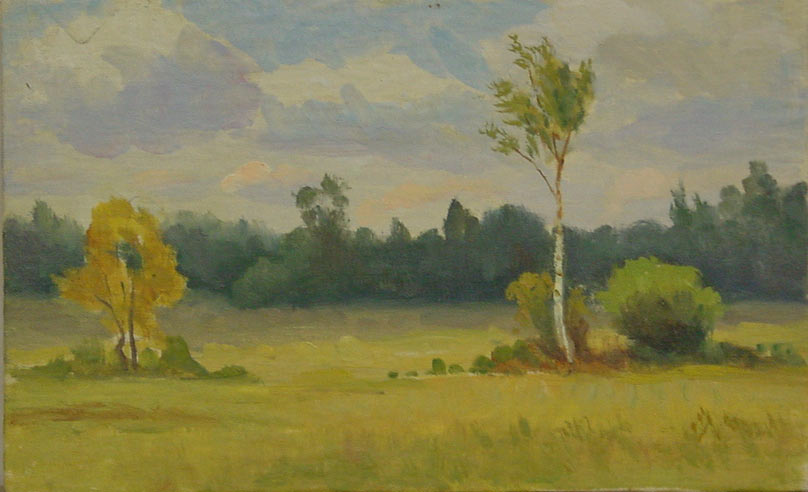 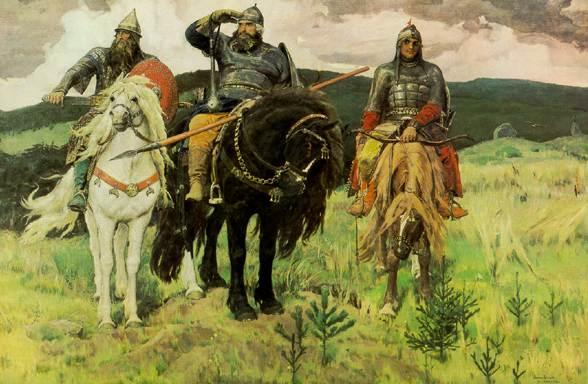 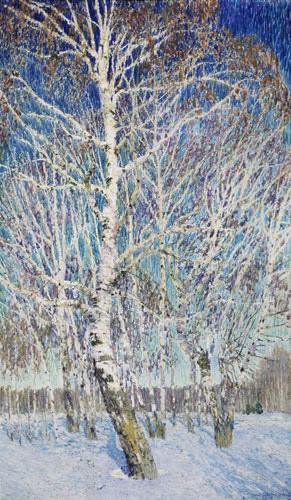 1
2
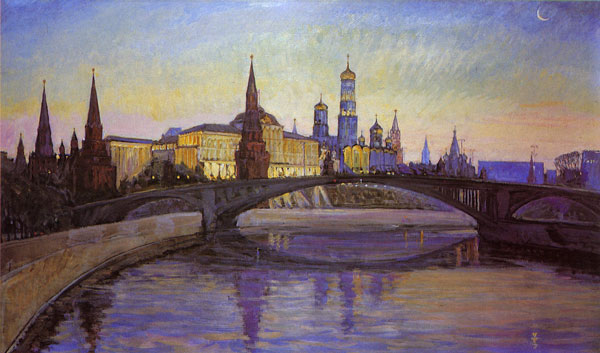 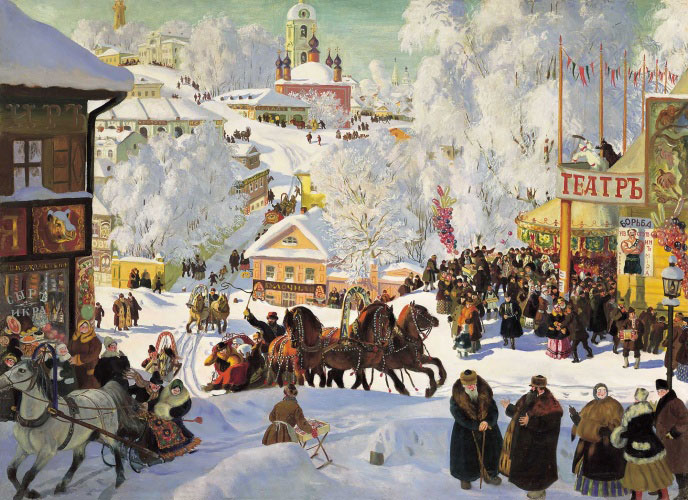 3
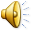 4
5
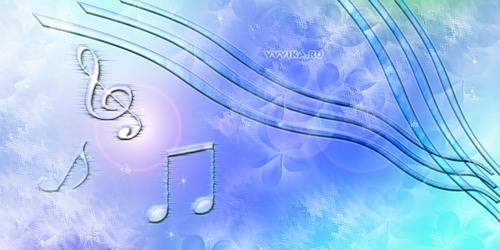 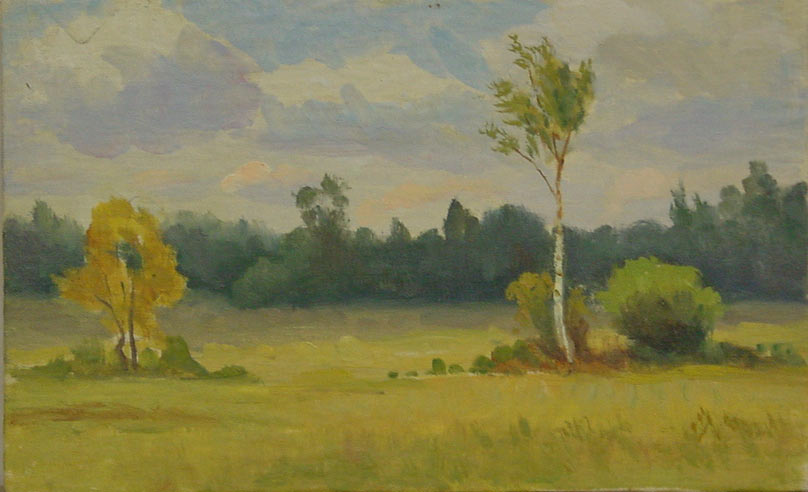 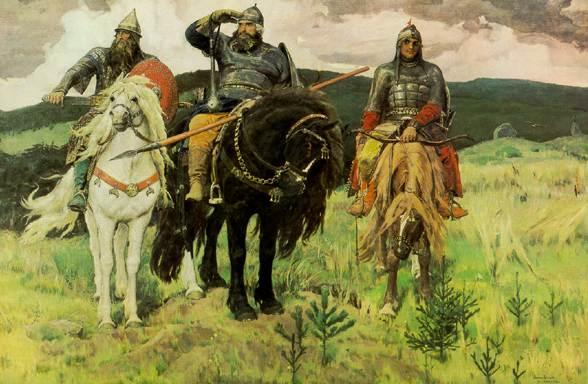 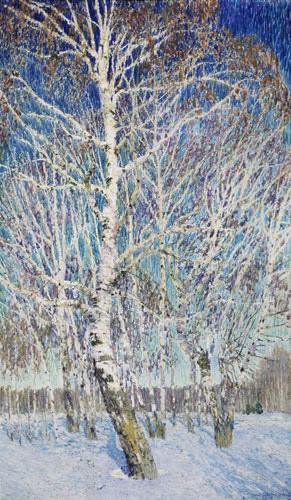 1
2
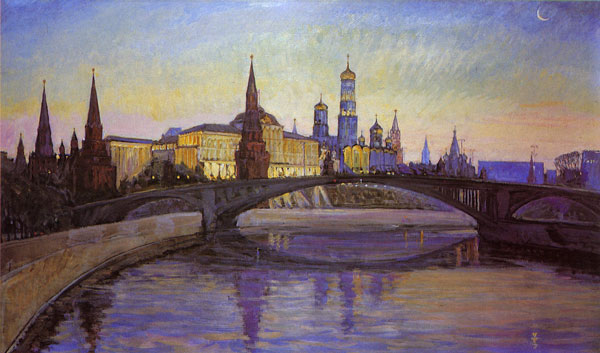 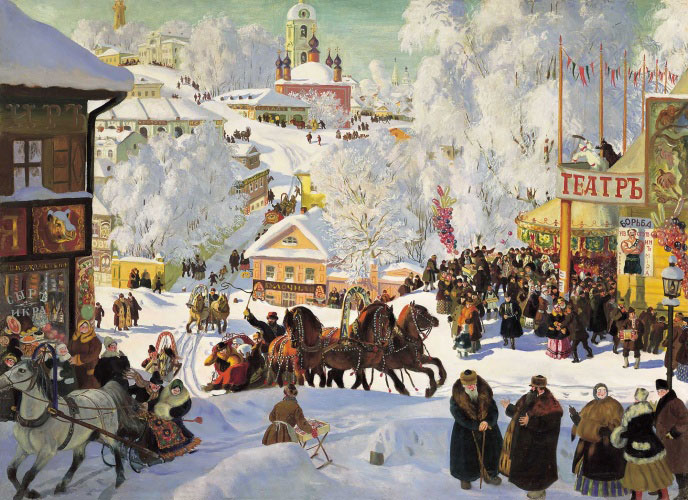 3
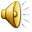 4
5
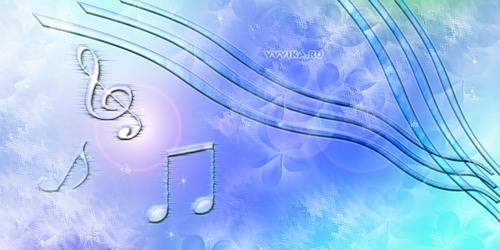 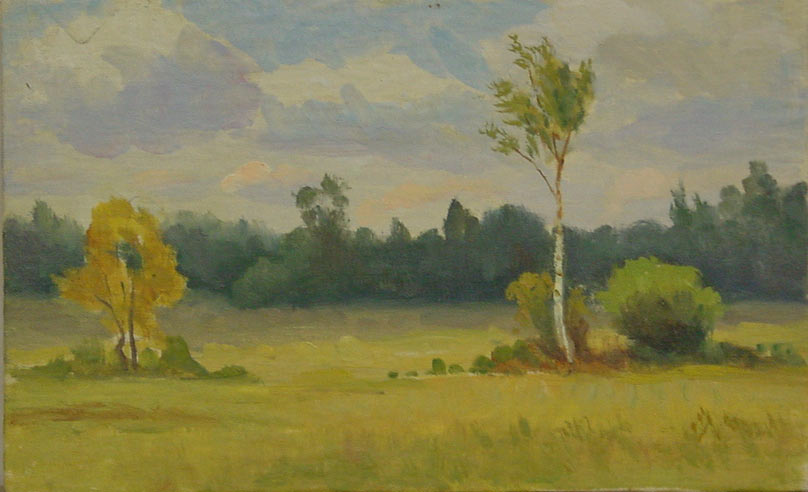 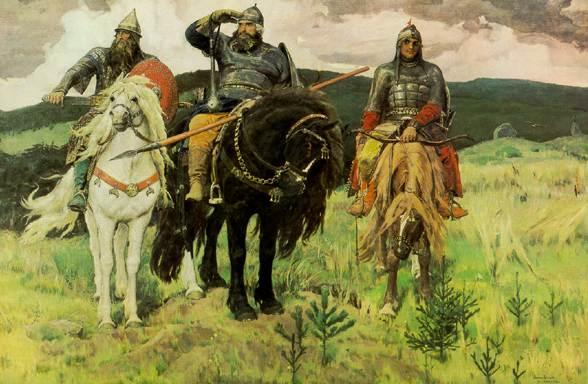 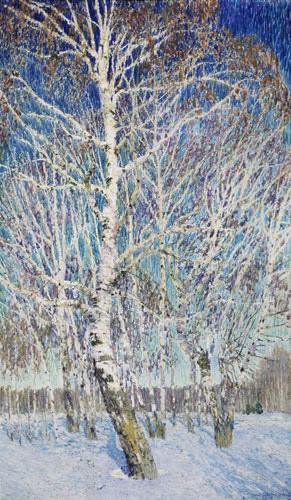 1
2
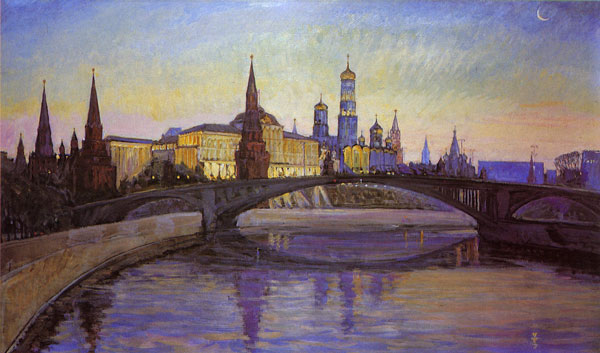 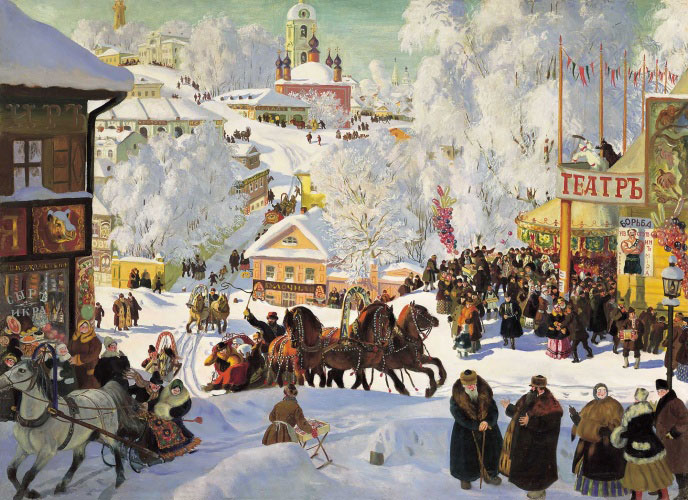 3
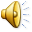 4
5
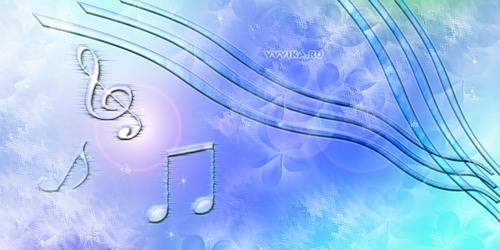 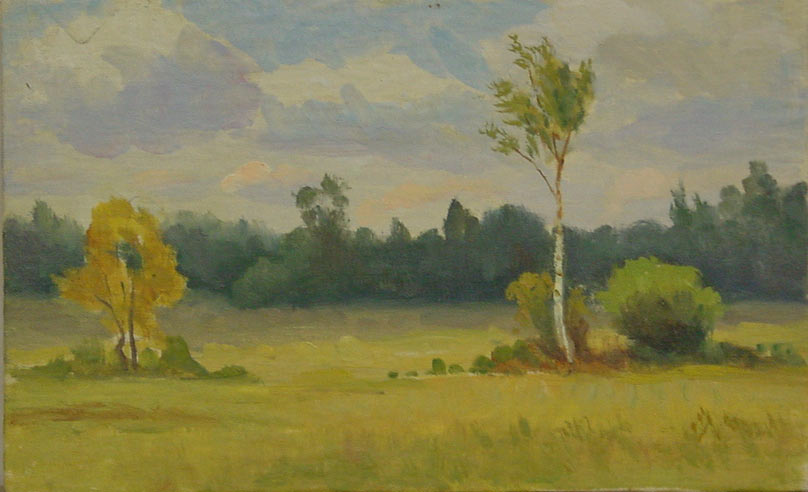 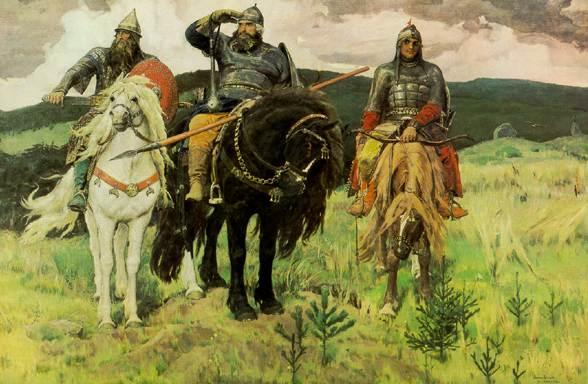 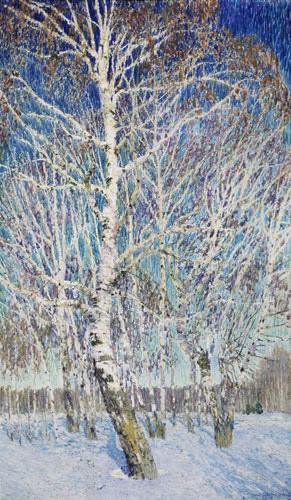 1
2
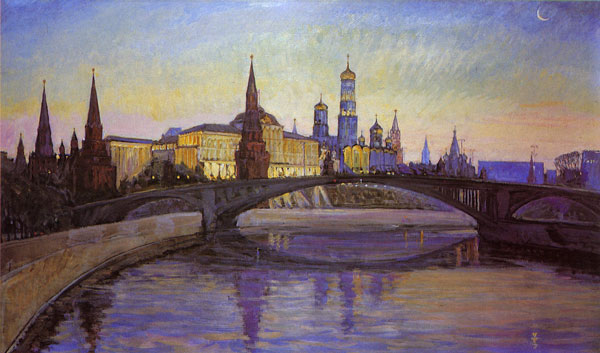 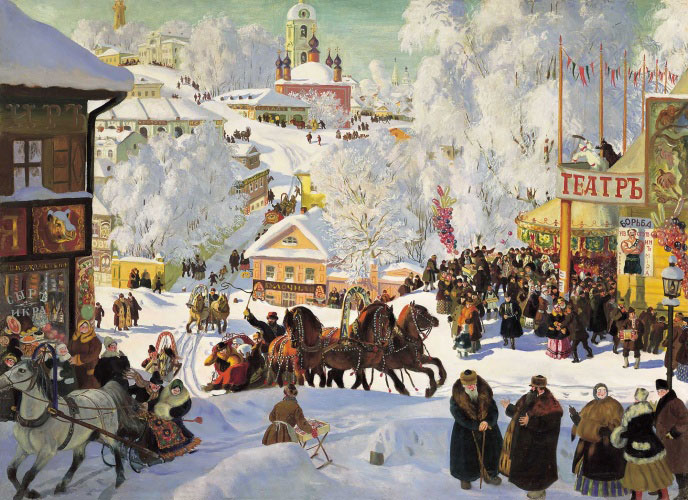 3
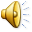 4
5
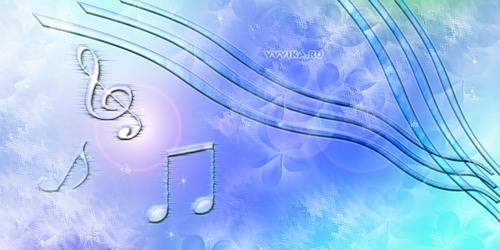 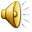 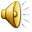 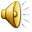 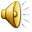 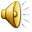 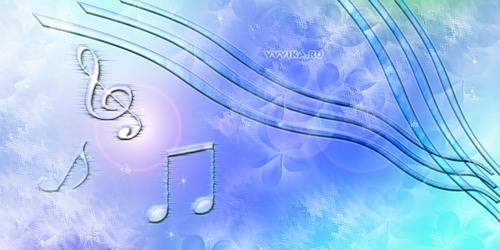 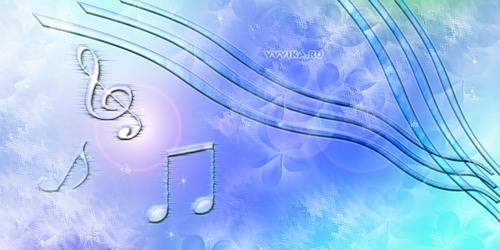